Kurs CMAS P*
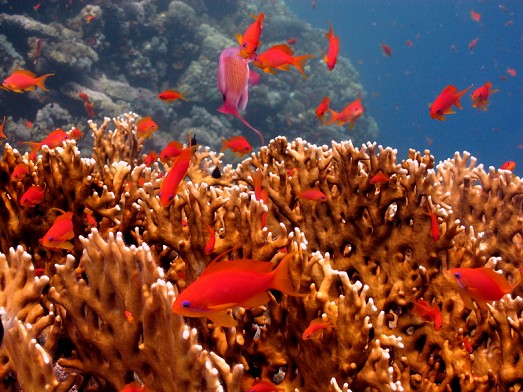 Potápěčská výstoj
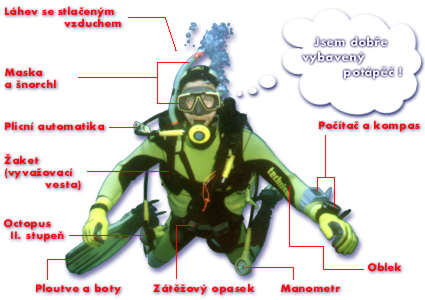 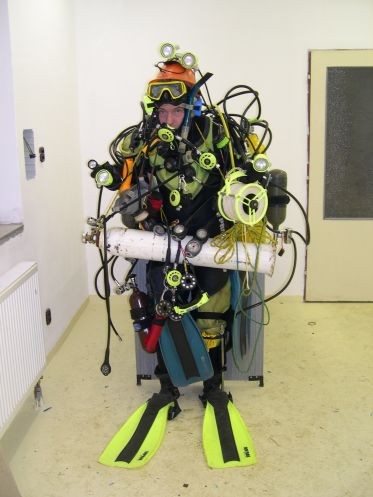 Historie dávnověku
První zmínky
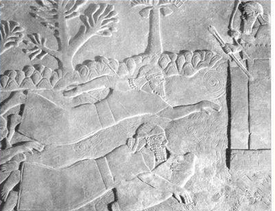 Asyrský reliéf (kožené měchy) - 800 BC
Rozebrání podvodní blokády Syrakus – Alexander veliký 415 BC
Cézar a kleopatra – lov v nilu okolo r. 50 BC
Historie potápění
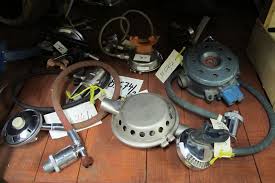 Jak vznikl nápad potápět se
Lov perel
Stavba mostů a přehrad
Ropné plošiny
Sport – mořská biologie
Custeau
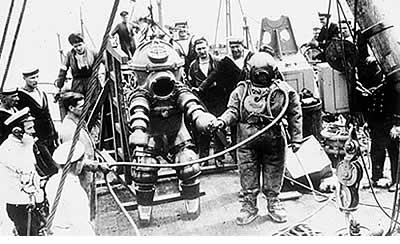 Rekreační potápění
Kdy, proč a jak?
Nadšenci ve světě vyrábí první výstroj
Custeau zakládá CMAS
Rozvoj turismu v 90. letech
Počátek sériové výroby výstroje
Vznik divecenter = bází
Druhy výstroje
Potápěčská - Scuba
Nádechová - Freediving
Lahev = Tank
Automatika
Žaket/Křídlo = BCD
Neopren
ABC =
Maska
Ploutve
Šnorchl
Potápěčská - Doplňky
Počítač = Komp
Deko-bójka
Světlo
Servisní kit
Světlo = Torch
Fotoaparát/Kamera
Zvedací vaky
Lékárnička
Masky
Nádechové a freediving
Potápěčské - Scuba
Malý vnitřní objem
Nenápadné
Dvě skla – možnost dioptrických skel
Široké zorné pole
Barevné – snadno se hledají
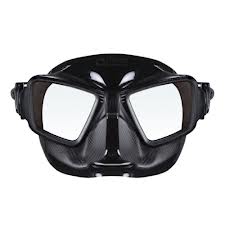 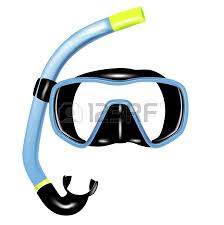 Masky - obecně
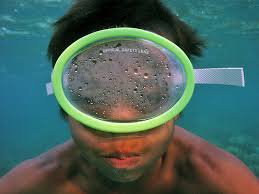 Mlží se – třeba odmastit před ponorem (jar, zubní pasta) v krizi i slina
Musí dobře těsnit
Pro dlouhé vlasy je vhodný neoprenový obal gumového pásku
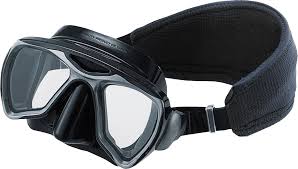 Ploutve
Bazénové
Skuba
Mohutné
Nazouvají se na neoprenovou botičku
Úzké
Měkké
Přímo na nohu
Jen do teplé vody
Freediverské
Velmi dlouhé
Výborný výkon pro    pomalé plavání
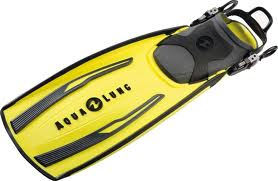 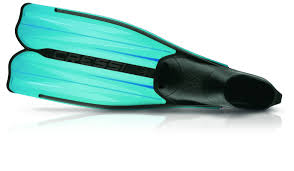 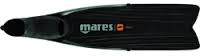 Šnorchl
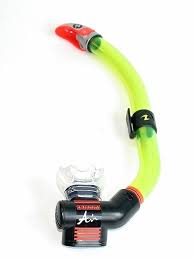 Odpočinek na hladině
Plavání větších vzdáleností po vodě
Doplavání k lodi
Označení na hladině, pro lodě
Může překážet 
Může vypadnou ze závěsu
Potápěčská zátěž
Z olova
Kostky
Kapsy s broky
Vé zátěž pro křídla

Na opasku, či v integrovaných kapsách BCD
Musí jít snadno odhodit
Potápěčské lahve
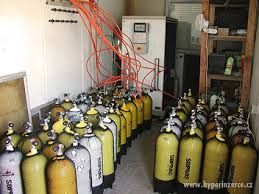 Ocel (reznutí, těžké) x hliník (dražší, nadnáší)
Ventily: závit - DIN  x INT - nasazovací třmen
Velikosti běžně 10, 12, 15 l
Plní se běžným vzduchem na 200 bar ( 200-násobek běžného tlaku)
Plní se kompresorem
Musí se pravidelně testovat
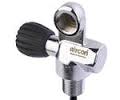 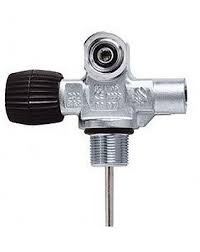 Automatika
Z čeho se skládá
Z prvního stupně – mění aktuální tlak v láhvi na středotlak v hadicích cca 15 barů
Z druhých stupňů – automatik s náústkem a inflátorů (napouštěcí zařízení žaketů)
Tlakoměru – manometru
*-vyvážení
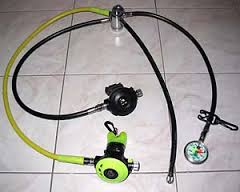 Druhý stupeň automatiky
Automatický 
Mění středotlak (cca 15 bar na tlak okolí)
Standartně se nosí dva – hlavní a záložní (oktopus)
Zpředu je vzduchová sprcha umožňující pouštět vzduch i manuálně
Může mít nastavení nádechového odporu
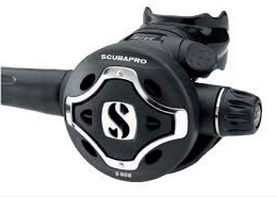 Manometr
Ukazuje zbývající vzduch
Je jako jediný připojený přímo na vysokotlak v láhvi
Digitální, mechanický(ručičkový), v hodinkách (= se sondou na prvním stupni)
V hadici má zůžení – ochrana před okamžitým únikem vzduchu při přetržení
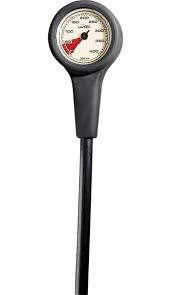 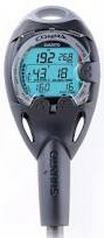 Kompenzátor vztlaku
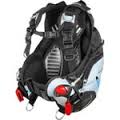 Žaket nebo křídlo
Nafukovací vesta
Dofukuje se inflátorem
Má přetlakové ventily (nemůže prasknout přetlakem)
Má mít aspoň 15 l
Dopouští se podle toho,  jak se stlačuje neopren,     ubývá vzduch v lahvi,…
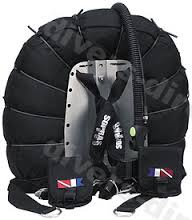 Neopren
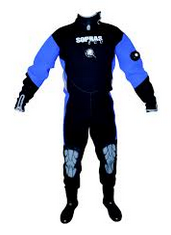 Typy
Mokré a polosuché
Suché

Neopren - pěněná pryž         (s bublinkami vzduchu)
3,5,7  mm 
* močení, oprava
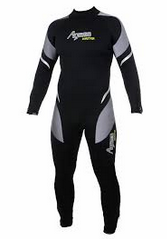 Doplňky
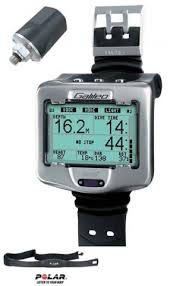 Počítače
Hodinkové
Na hadici s manometrem
Na ruce se vzduchovou sondou

Hlavní úkol – ukazovat čas do dekomprese, dekompresi
Doplňky
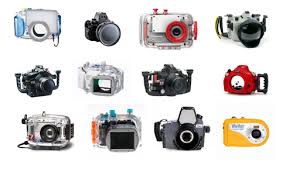 Další
Kompasy – náměry na vraky, návraty z lokalit, kde jsme poprvé
Baterky – noční ponory, nasvěcování v hloubce
Foťáky, kamery – dokumentace – nákladné pod 15 m
Zdvihací vaky – pracovní potápění
Dekobójky – ponory z lodi, dekomprese
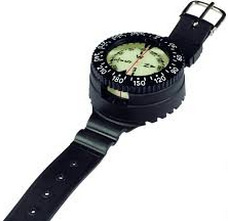 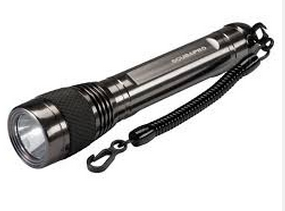 A to je vše ze základů výstroje

Prostor pro vaše otázky a připomínky